Группа «Веснушки»
День летнего именинника
КАРТАШОВА Т. М.
МАВРИНА И. Н. 
воспитатели высшей кв. категории
Бердск-2021
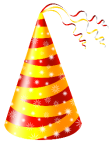 Цель: сохранение традиций детского сада, создание доброжелательной, дружеской атмосферы в группе между детьми
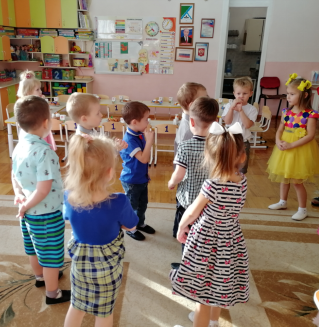 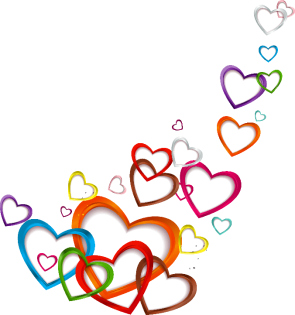 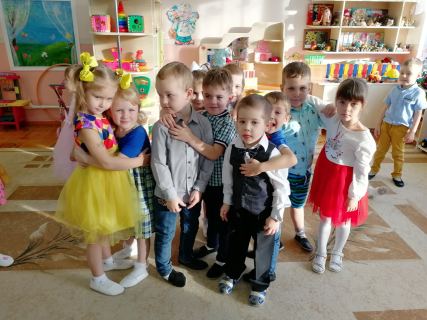 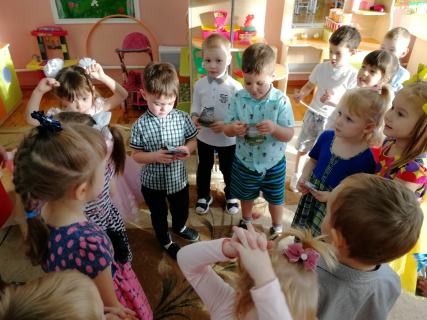 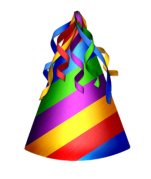 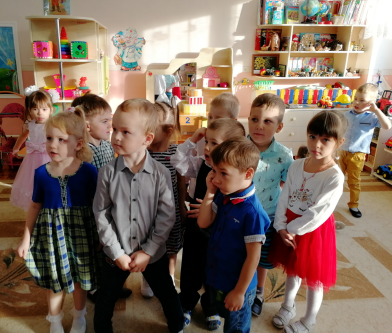 Детский садик поздравляет,Воспитатели желаютСчастья, радости, добра,С днем рождения детвора!Дети тоже поздравляют,Именинникам желают:Быть здоровыми  всегда,Солнца, нежности, тепла!
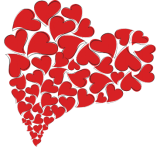 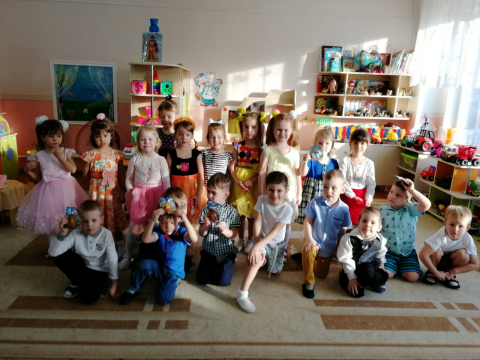 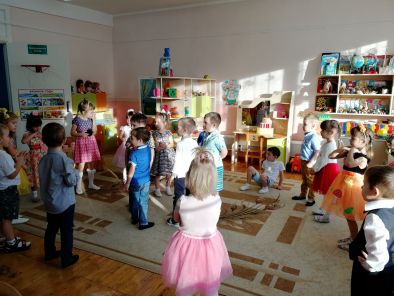 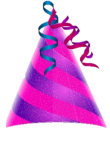 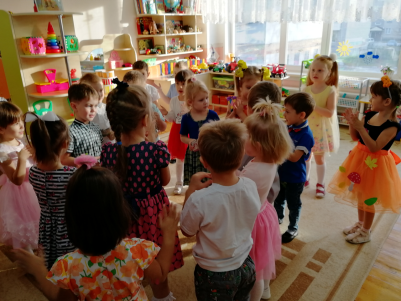 С днем рожденья поздравляемМы всей группой нашей!Не болеть ещё желаем,Кушать суп отлично с кашей.Прыгать, бегать и смеяться,С каждым преданно дружить,Маму с папой четко слушать,Меньше в садике шалить.
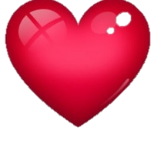 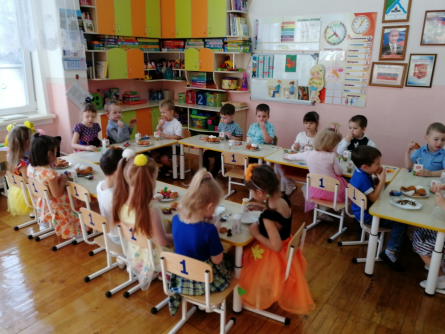 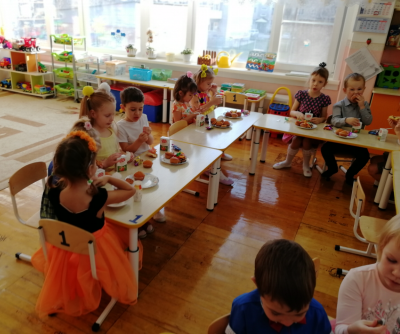 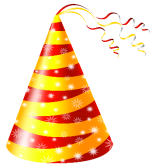 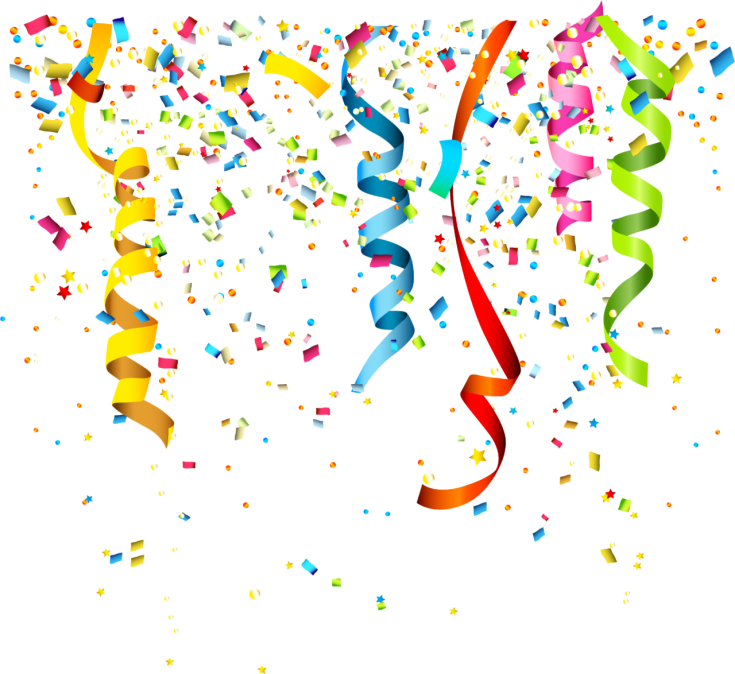 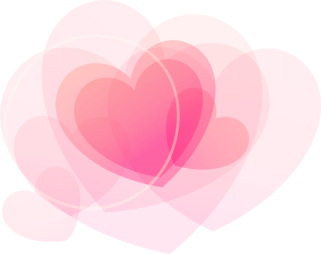 Спасибо за внимание!